עיר שטוב לחיות בה
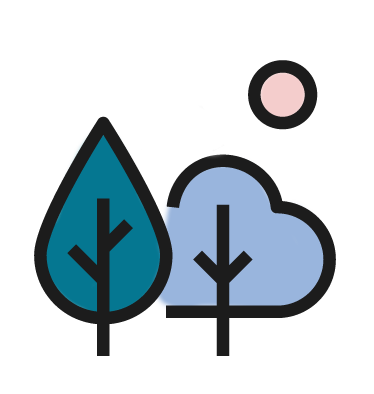 יחידה 3
אוויר נקי
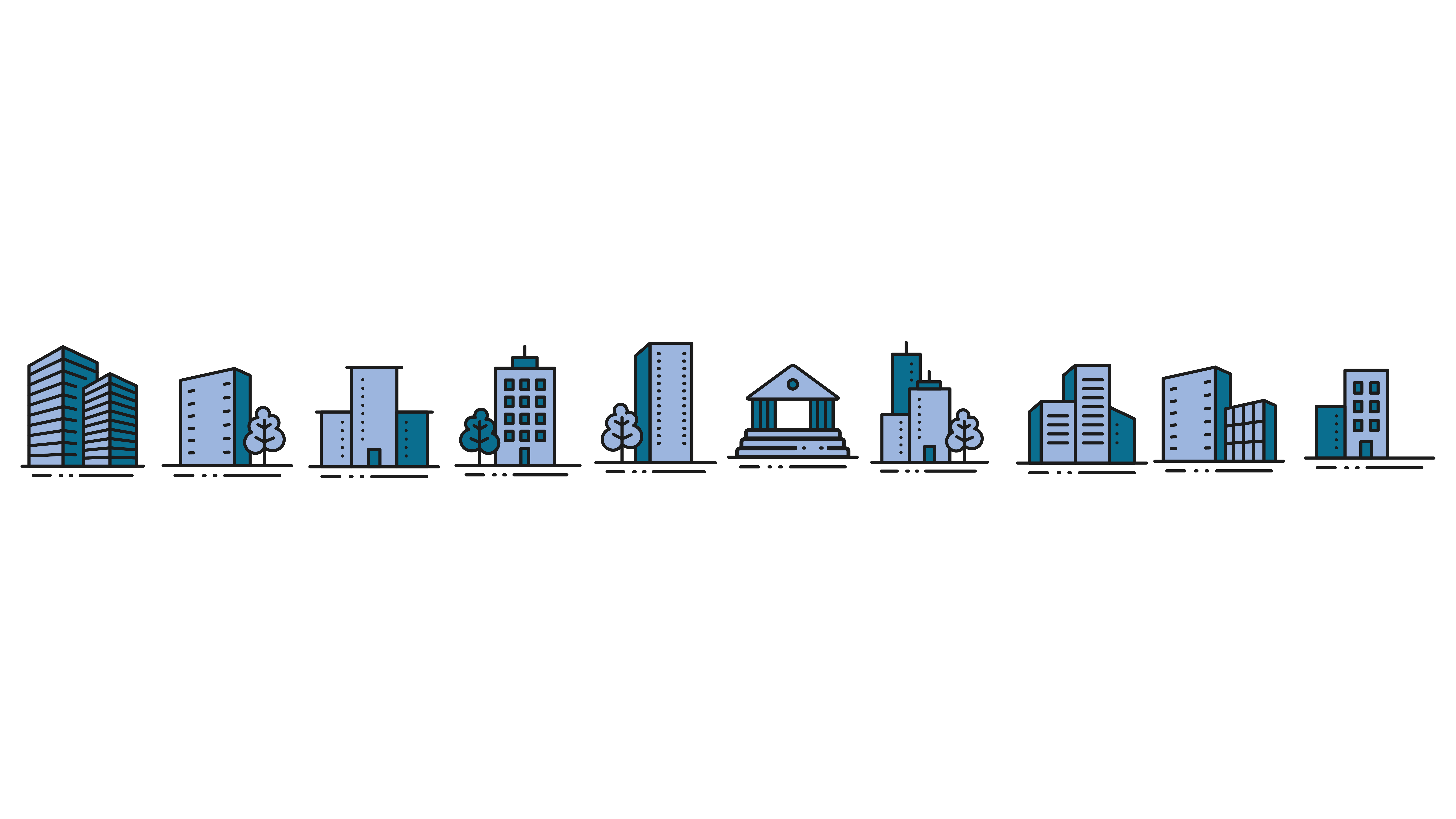 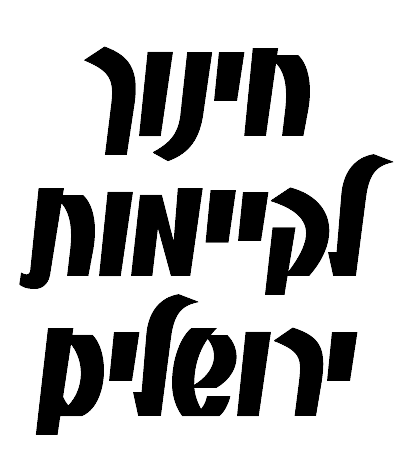 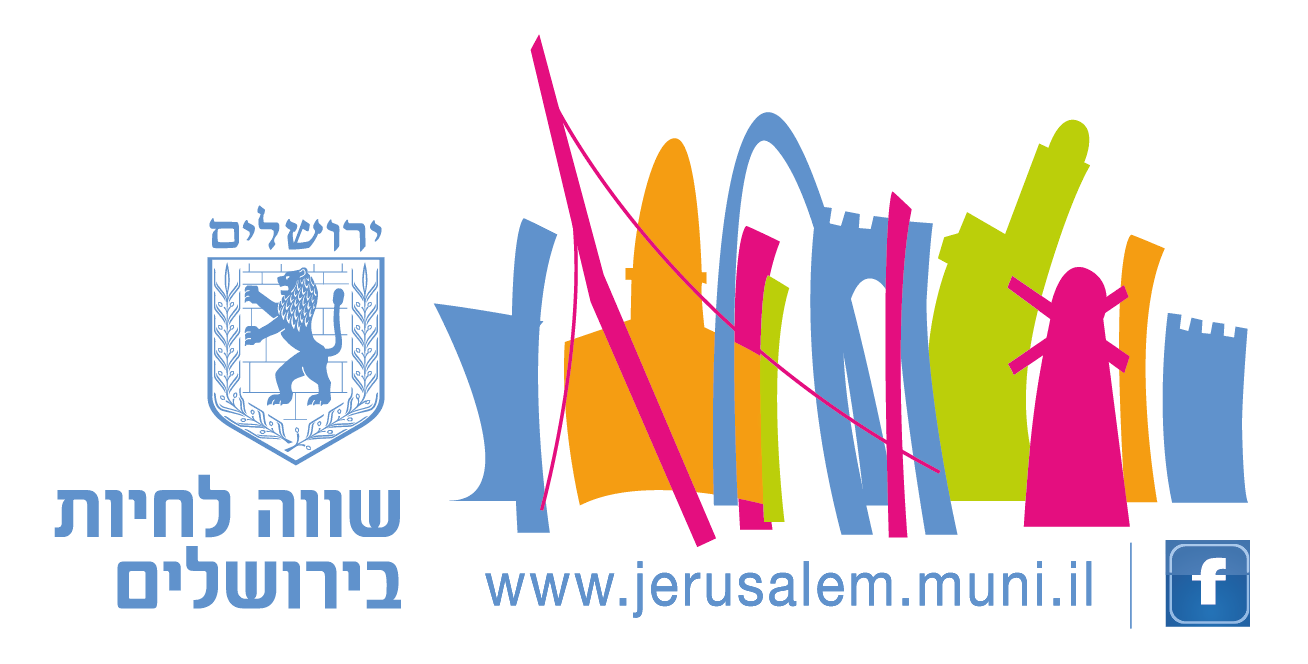 התכנית בתמיכת המשרד להגנת הסביבה
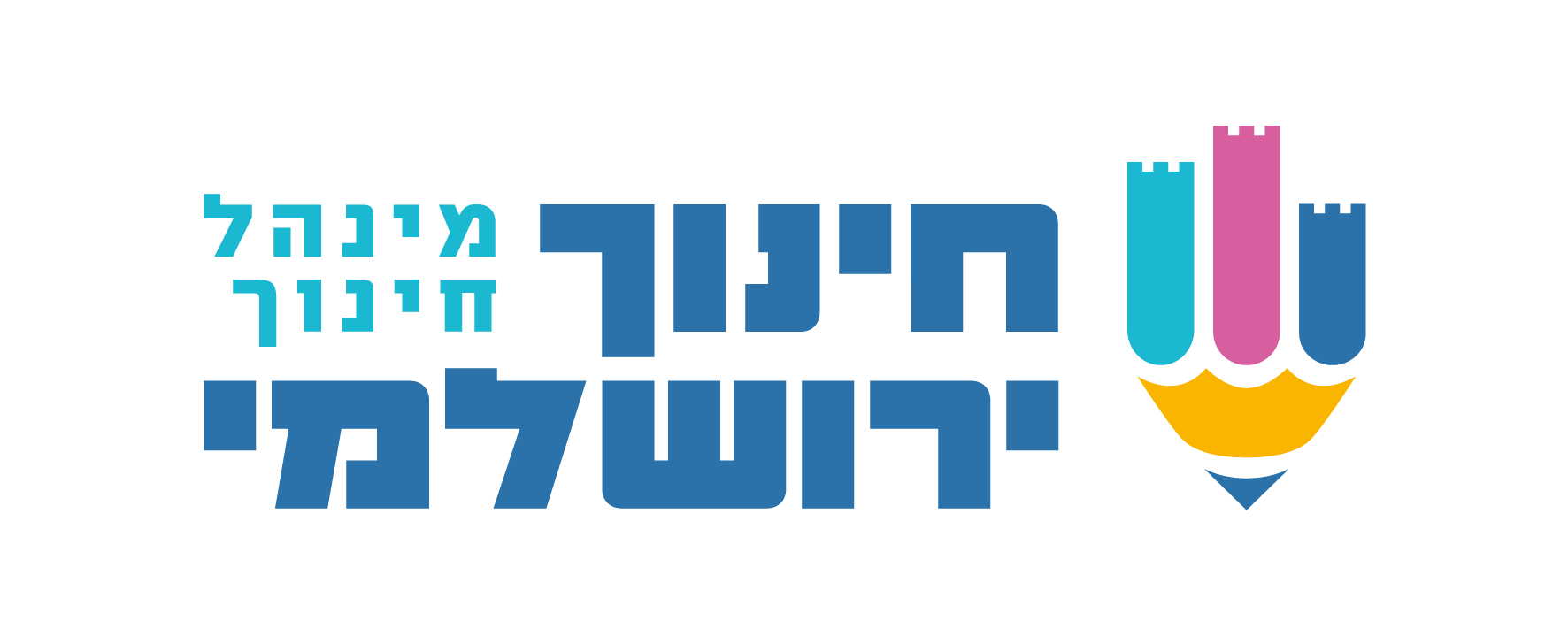 האתגר
מחליפים נסיעות בהליכה =
מפחיתים את זיהום האוויר בשכונה
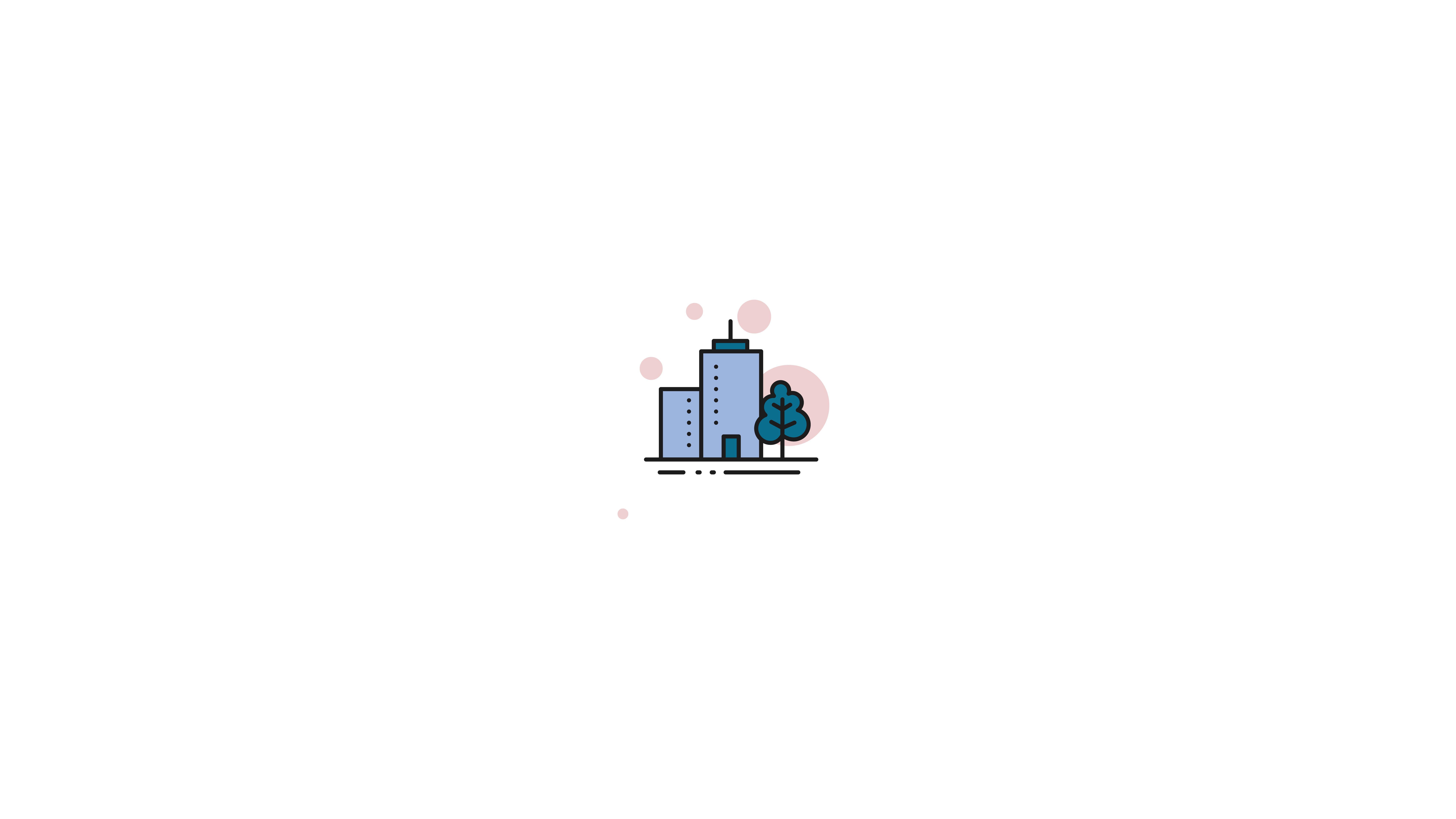 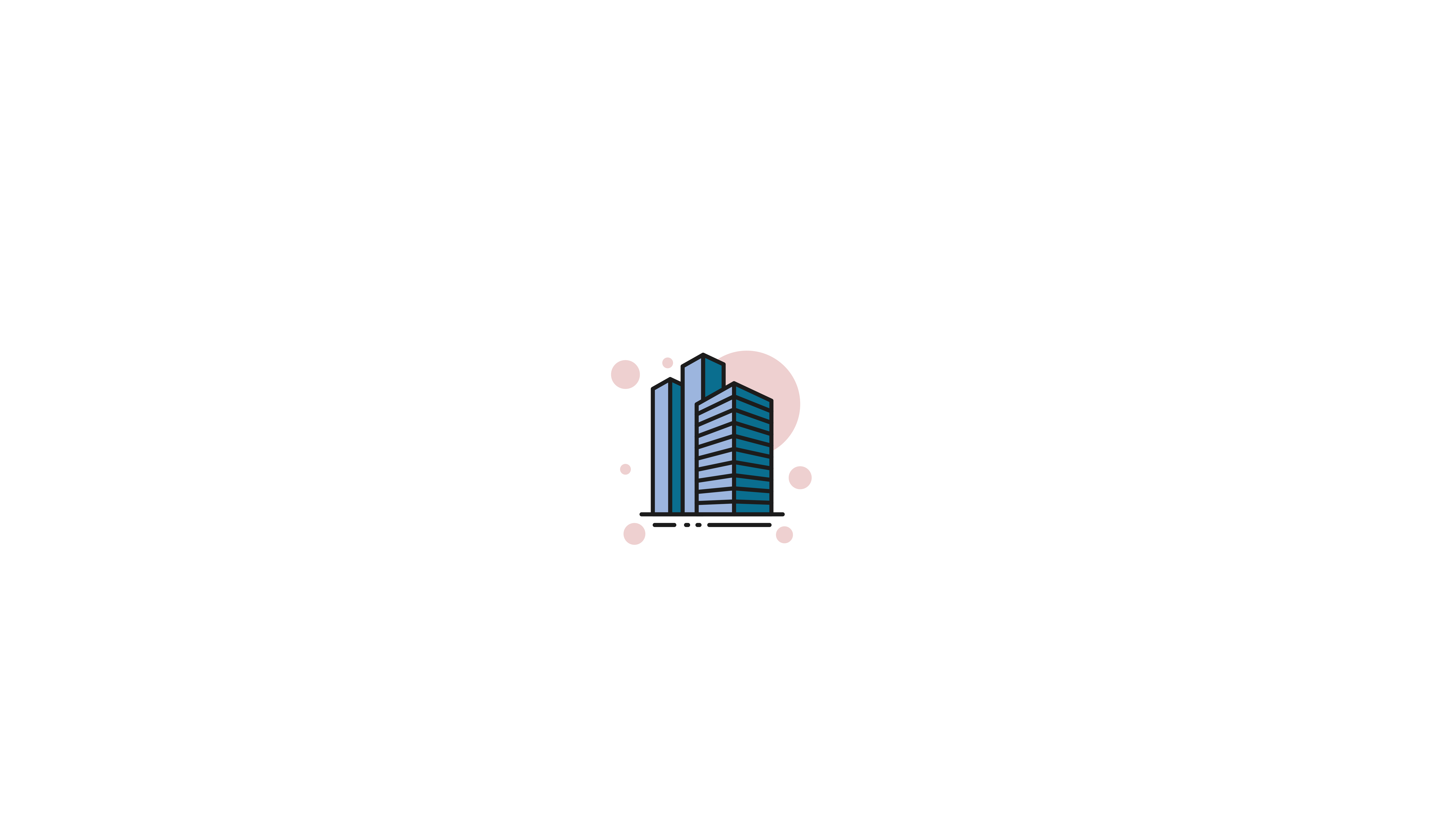 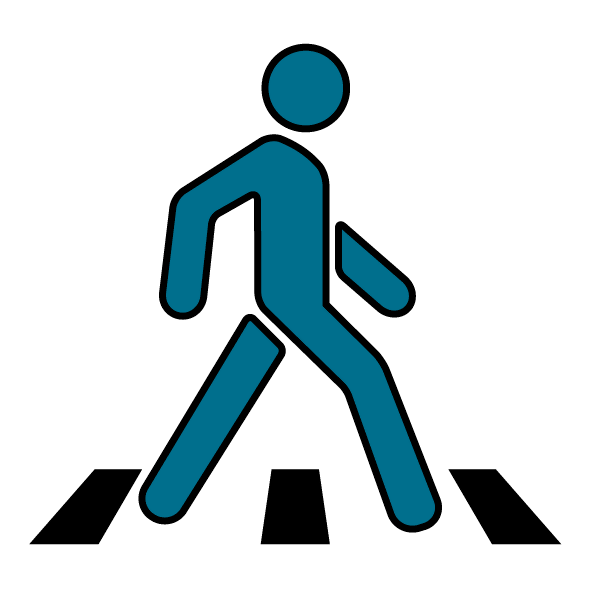 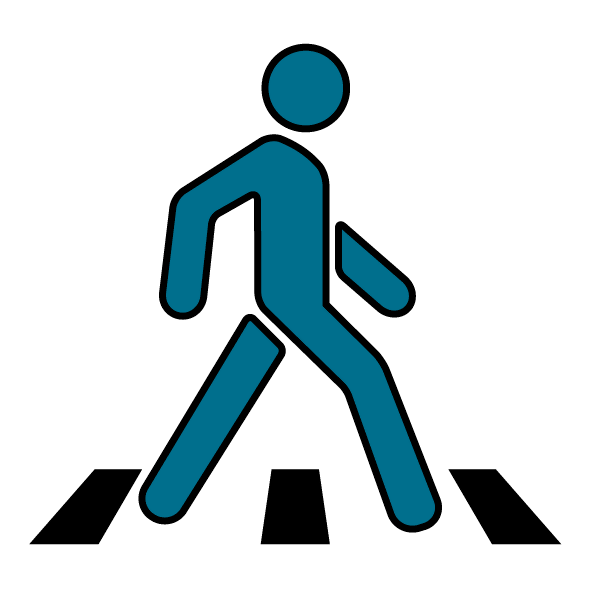 פתיחה בכיתה
צפייה משותפת בסרטון שהכינו תלמידי "סיירת ההליכה"
משכונת בקעה, בתי הספר: תל"י גאולים +  אפרתה
לאחר הצפייה המשותפת בסרטון: שומעים את תגובות התלמידים כהכנה לקראת פעילויות החקר סביב האתגר: מחליפים נסיעות בהליכה ומפחיתים את זיהום האוויר בשכונה.
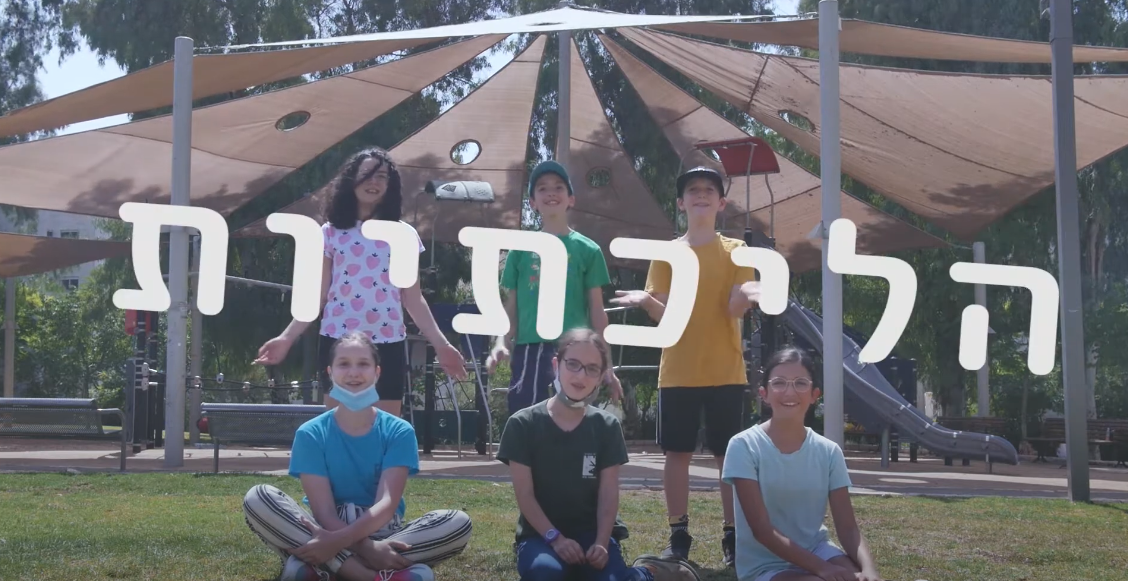 "ברגליים - נעים ללכת בעיר"
מה עושים
מה עושים?
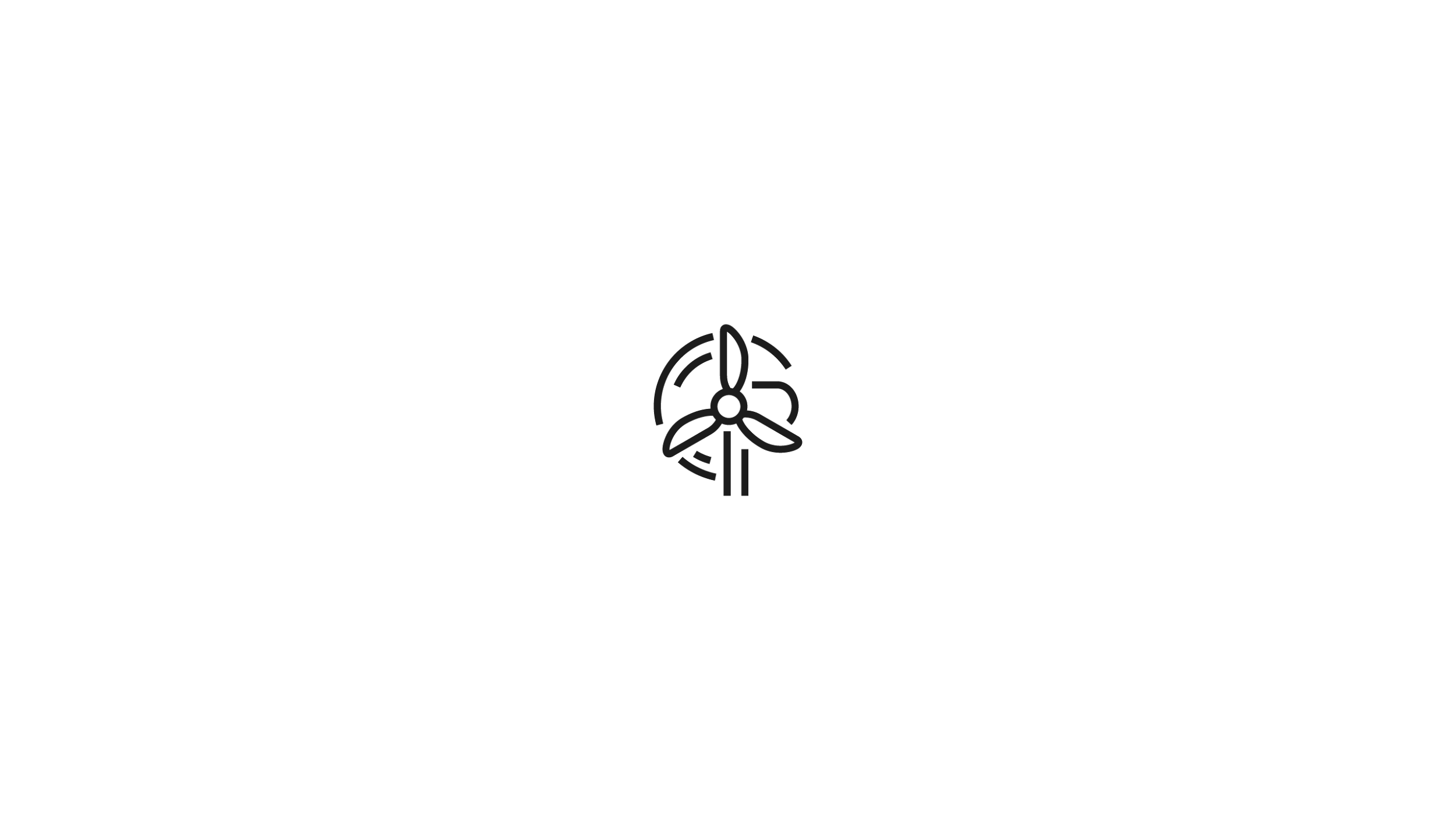 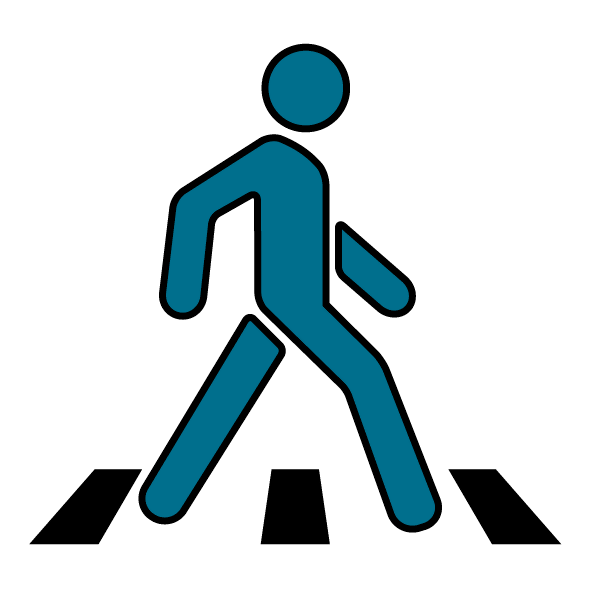 CO2
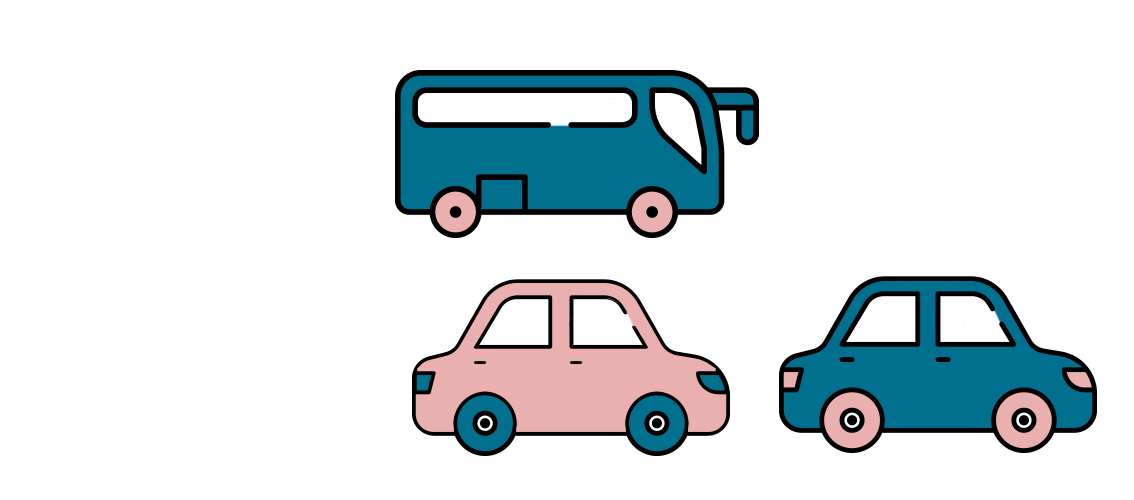 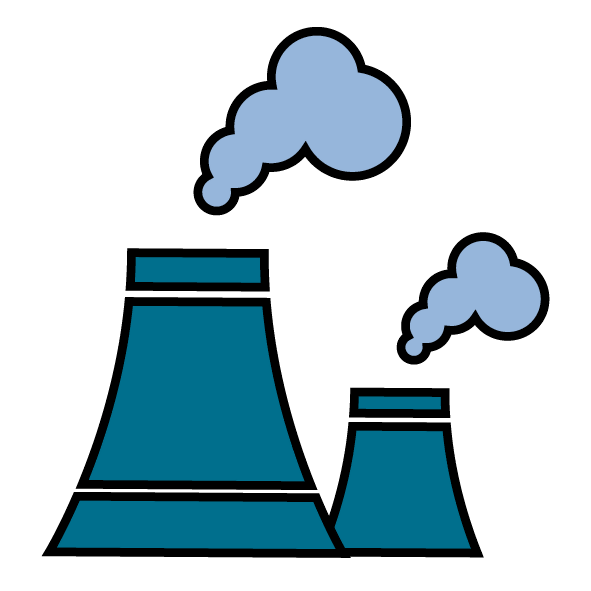 שלב א׳
חקירה קבוצתית בכיתה
למה חשוב להפחית את זיהום האוויר בשכונה ובכלל?
כל תלמיד/ה או בזוגות, מבצעים 1 עד 2 משימות לחקירה (לפי בחירת המורה)
איך לבחור באמצעי תחבורה? - הסתכלות השוואתית

תחבורה ציבורית מול רכב פרטי - משימה מתוקשבת
 
איך מתמודדים עם זיהום אוויר?

ירושלים מפחיתה את זיהום האוויר בעיר!
מהו זיהום אוויר ולאילו נזקים הוא גורם?

בודקים את איכות האוויר באזור שבו אנחנו גרים 

מסתכלים לעומק על איכות האוויר ביום מיוחד 

איך השפיעה הקורונה על איכות האוויר?
1
2
3
4
5
6
7
8
CO2
CO2
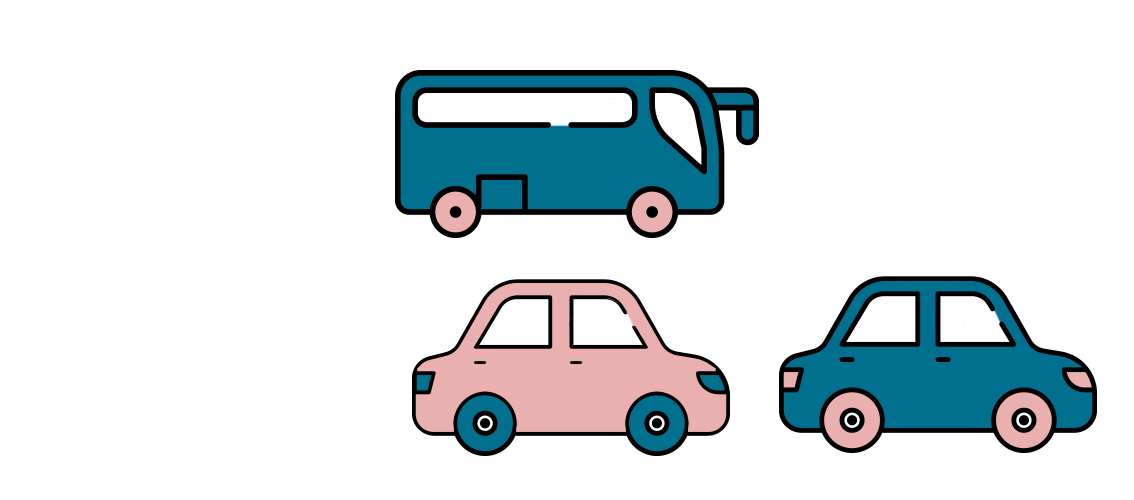 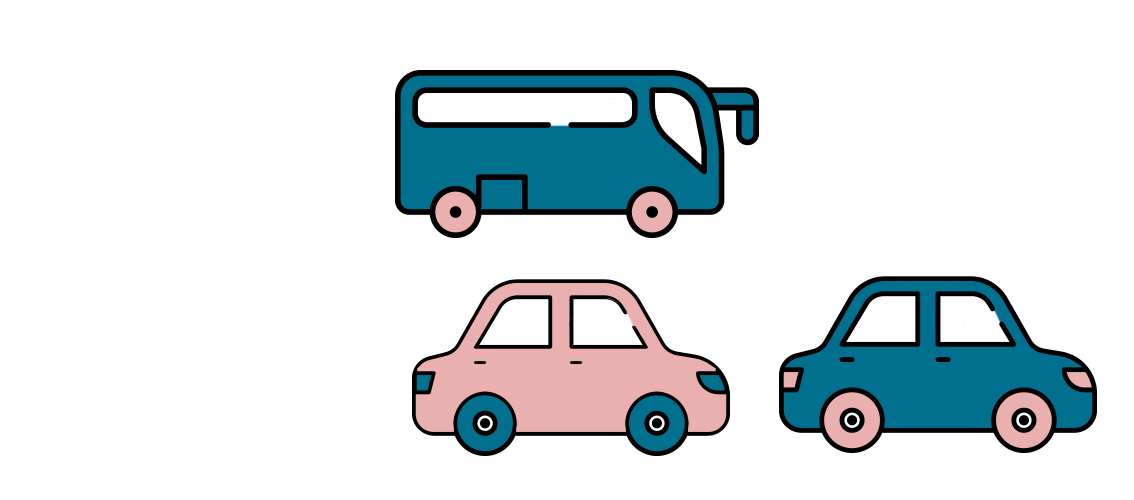 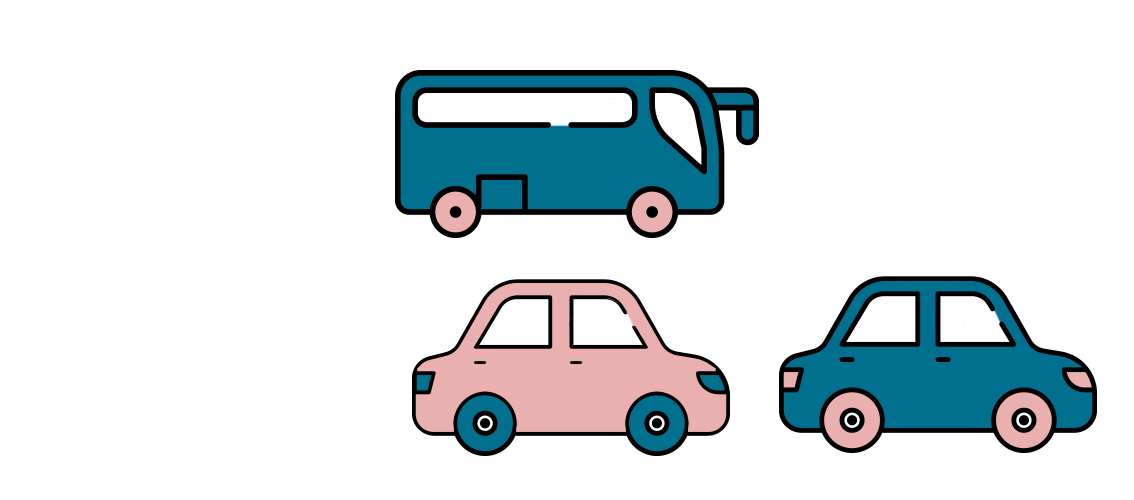 [Speaker Notes: הוראות למורה : אורך המשימות הוא בממוצע 15 דקות והוא כתוב על שקופית המשימה]
חקירה: תרגיל 1
מהו זיהום אוויר ולאילו נזקים הוא גורם?
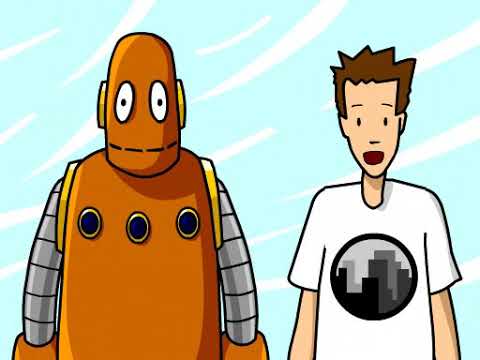 צפו בסרטון וענו במילים שלכם על השאלות:
הסבירו מהו זיהום אוויר?
1
2
הסבירו לאילו נזקים גורם זיהום האוויר?
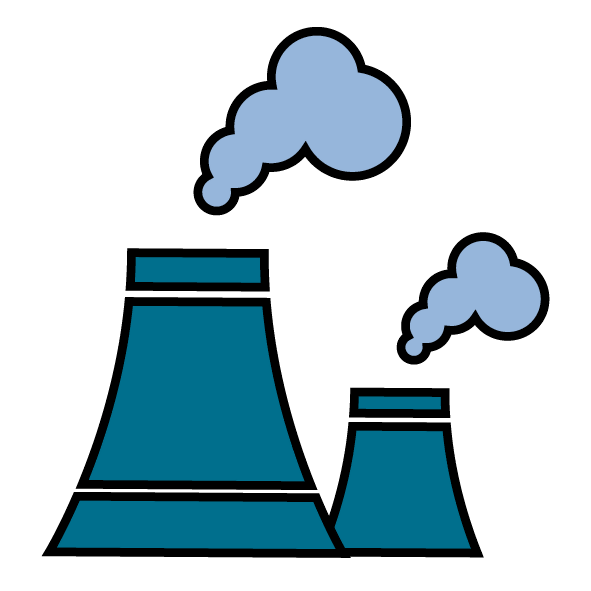 CO2
CO2
בריינפופ זיהום אוויר 22
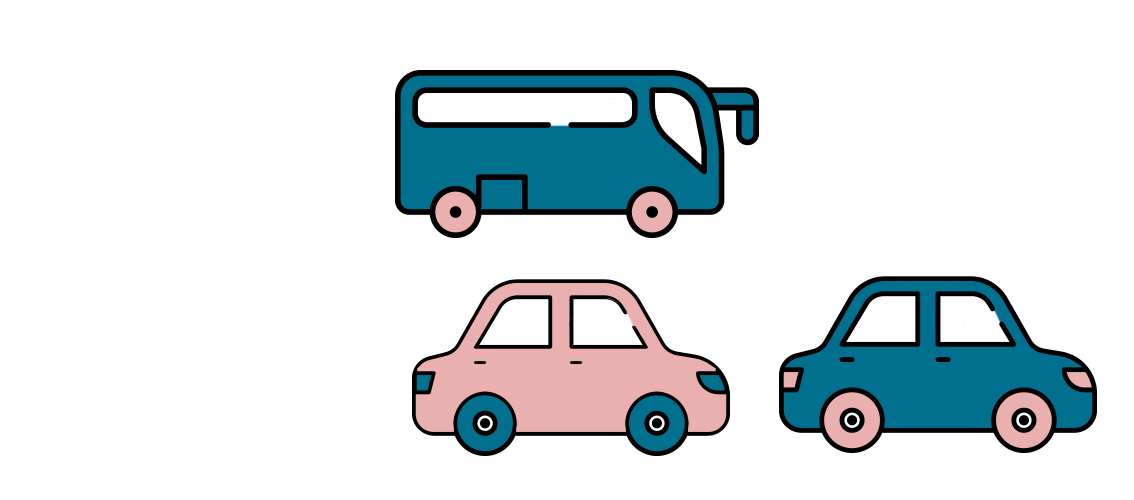 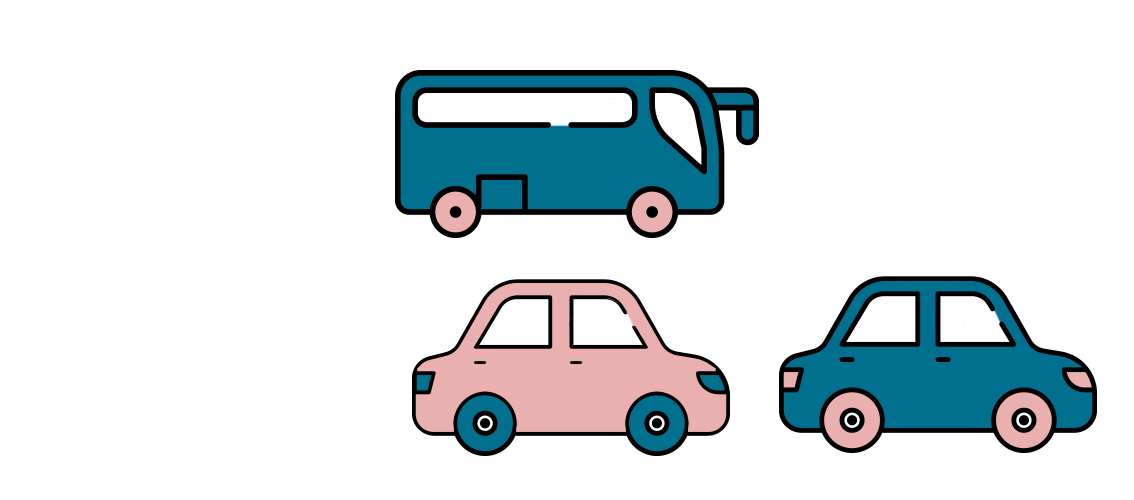 זמן: 15 דקות
חקירה: תרגיל 2
בודקים את  איכות האוויר באזור שבו אנחנו גרים?
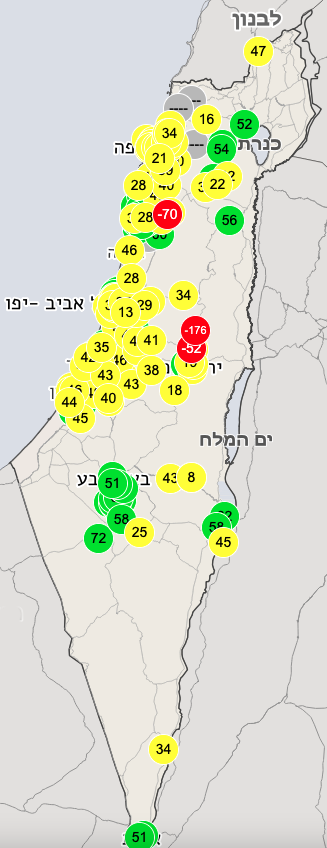 המשרד להגנת הסביבה מודד את איכות האוויר בכל הארץ – אפשר לראות בכל רגע מה איכות האוויר  באתר: https://air.sviva.gov.il/

כנסו לאתר ומצאו במפה:
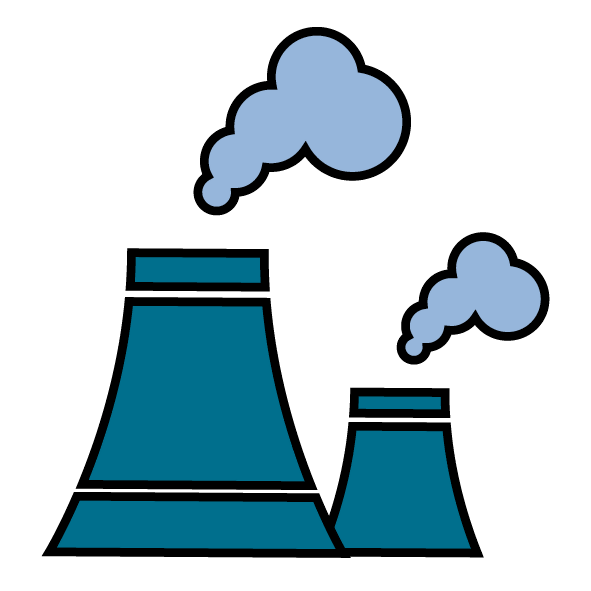 התחנה הכי קרובה לבית שלכם.
תחנה נוספת עם רמת איכות אוויר שונה. מלאו את הטבלה: לחצו על העיגול, התבוננו בגרף לפי השעות וכיתבו: שם התחנה + רמת זיהום צבע + מספר.
1
2
זמן: 15 דקות
חקירה: תרגיל 3
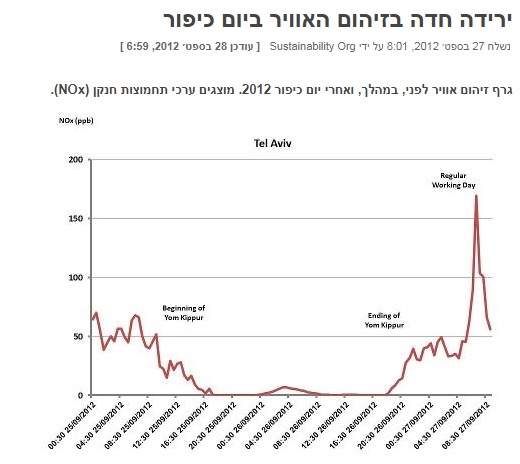 מסתכלים לעומק על זיהום האוויר ביום מיוחד
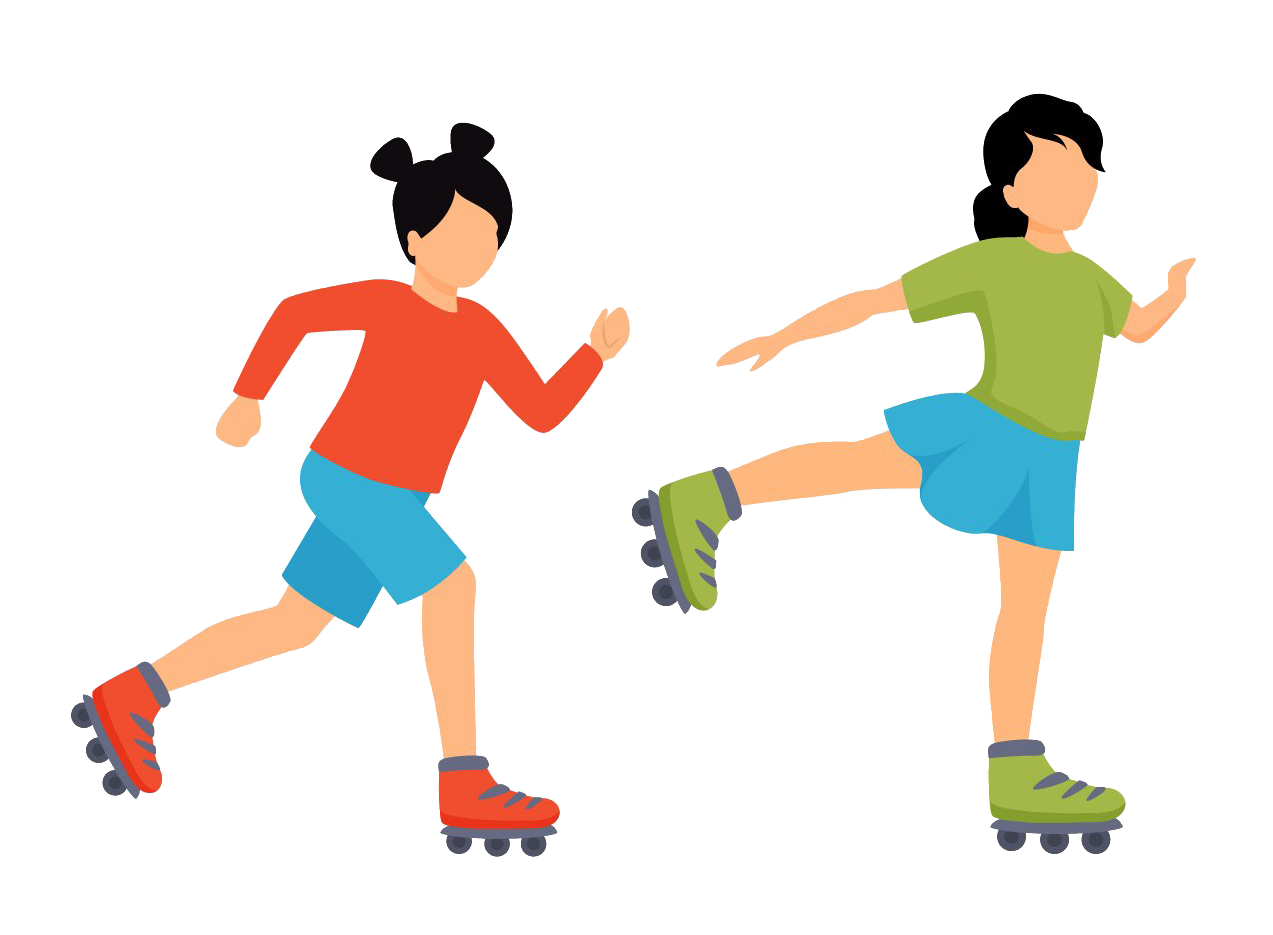 לפי הגרף משמאל, ביום כיפור, יש פחות זיהום אוויר –האוויר שאנו נושמים נקי יותר.
תל אביב
תארו את הנתונים בגרף, התייחסו להשתנות של זיהום האוויר לאורך הזמן
יום עבודה רגיל
1
2
הסבירו מדוע זיהום האוויר נמוך ביום כיפור?
כניסת יום כיפור
יציאת יום כיפור
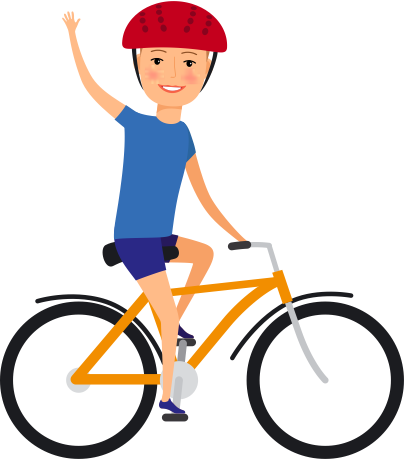 זמן: 5 דקות
חקירה: תרגיל 4
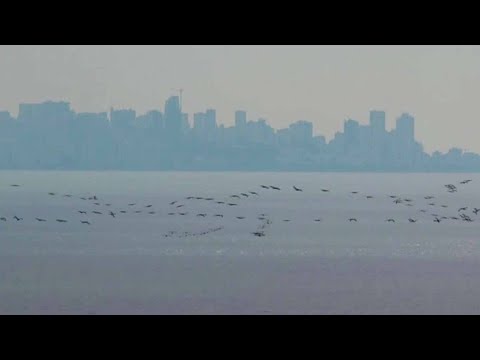 איך השפיעה הקורונה על איכות האוויר?
הוראות:
צפו ב-3 הדקות הראשונות של הסרטון
ענו על שאלות החשיבה שלפניכם
אפקט קורונה: זיהום האוויר צנח, ומה עכשיו?
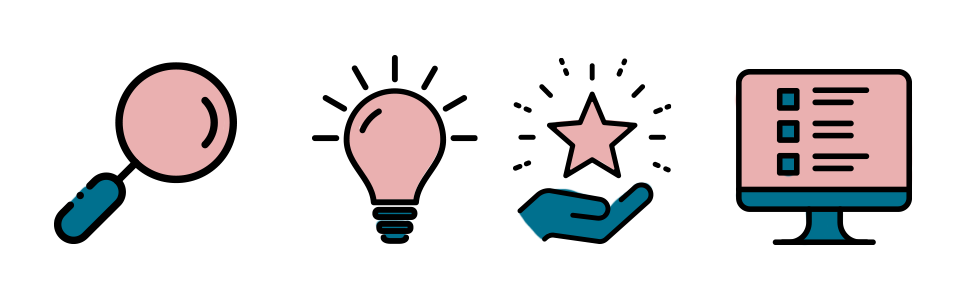 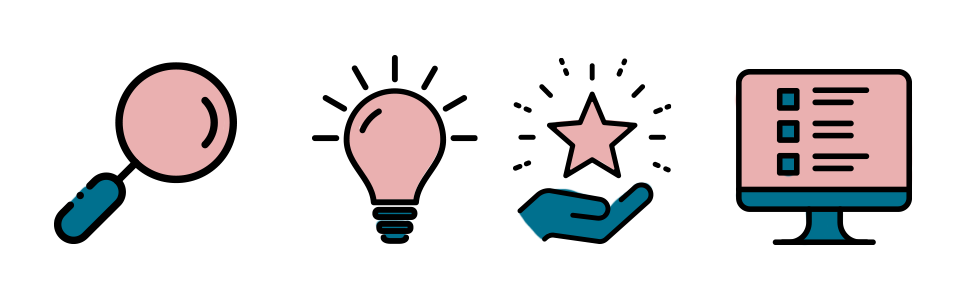 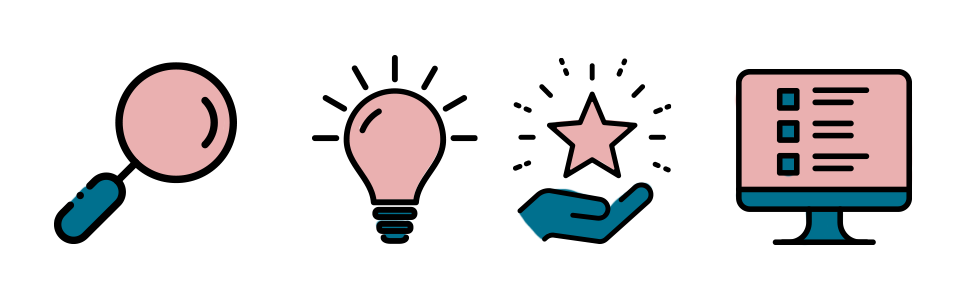 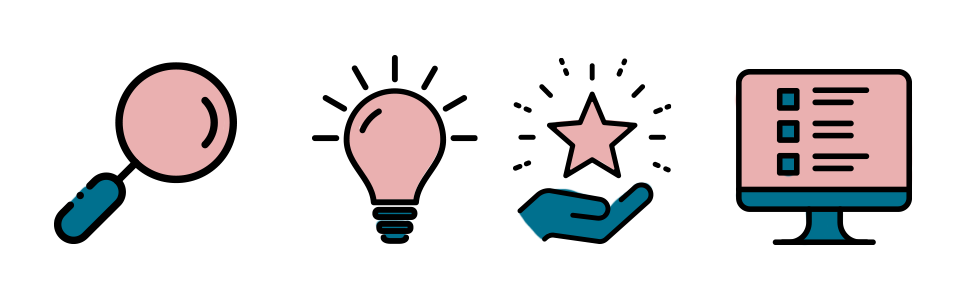 מתעניינים
מתפלאים
חושבים
מתבוננים
מה עוד הייתם רוצים לדעת?
אילו שאלות מעלה אצלכם הסרטון?
מה אתם חושבים שקרה ויקרה בעתיד?
במה הבחנתם ומה המחשבות שהתעוררו בכם?
1
2
זמן: 15 דקות
חקירה: תרגיל 5
איך לבחור אמצעי תחבורה? הסתכלות השוואתית
עושים חשבון
התבוננו והשוו בין שלוש התמונות
איזה אמצעי תנועה מייצר הכי הרבה זיהום אוויר? הסבירו את תשובתכם

איזה אמצעי תנועה מייצר הכי הרבה עומס ופקקים בעיר? הסבירו את תשובתכם

איזה אמצעי תחבורה הנוח ביותר? הסבירו את תשובתכם


במה הייתם בוחרים?
72 אנשים (או 2 כיתות של תלמידים) רוצים להגיע מהבית לעבודה או לבית הספר,  בשלושה אמצעי תחבורה שונים:
מכונית פרטית
אופניים
אוטובוס
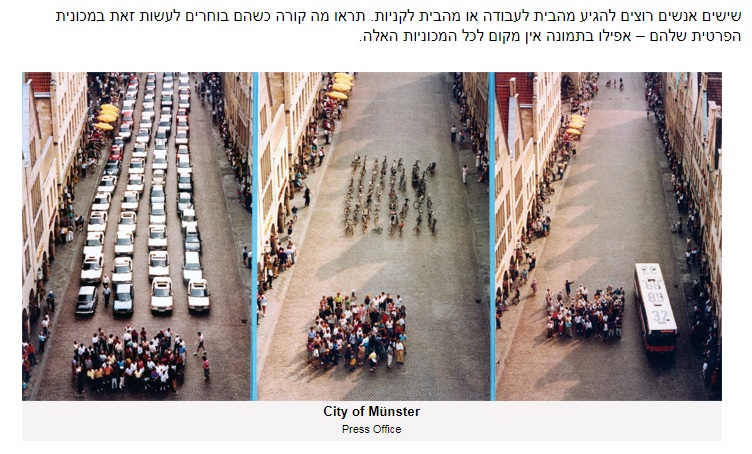 1
2
3
4
זמן: 10 דקות
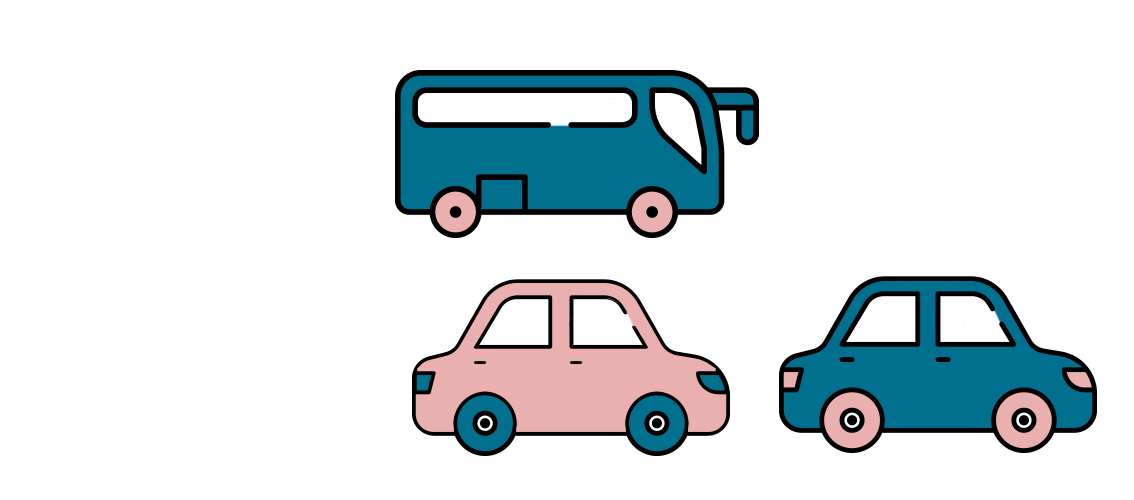 CO2
חקירה: תרגיל 6
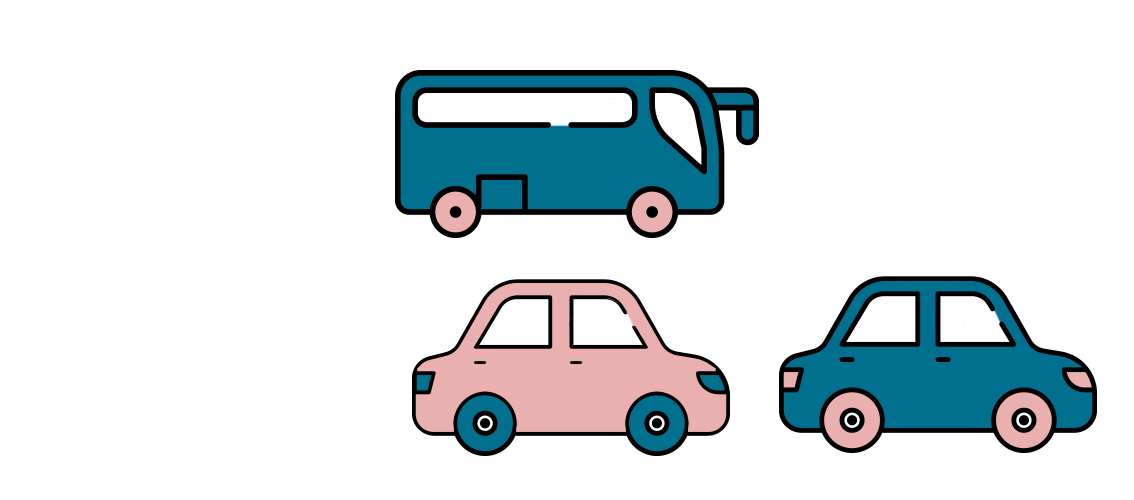 תחבורה ציבורית מול רכב פרטי!
הוראות:
ענו על השאלות
שחקו עם הסימולטור
קראו היטב את ההקדמה וההנחיות
כנסו לאתר על הגובה בקישור
ג. נסו למצוא מצב שבו זיהום האוויר בינוני ותארו כמה אחוז נוסעים בתחבורה בציבורית וכמה נוסעים יש בכל רכב פרטי?
ב. כיצד אחוז הנוסעים בתחבורה הציבורית משפיע על זיהום האוויר?
א. כיצד מספר הנוסעים ברכב פרטי משפיע על זיהום האוויר?
1
2
3
4
עברו לעמוד 2 בסימולציה והשתתפו בויכוח שבין אתי ונורית. האם אחת מהן הצליחה לשכנע אתכם? אם כן, מי? הסבירו מדוע.
הסבירו איך נסיעה בתחבורה ציבורית (למשל באוטובוס) מפחיתה את זיהום האוויר?
זמן: 15 דקות
חקירה: תרגיל 7
איך מתמודדים עם זיהום אוויר?
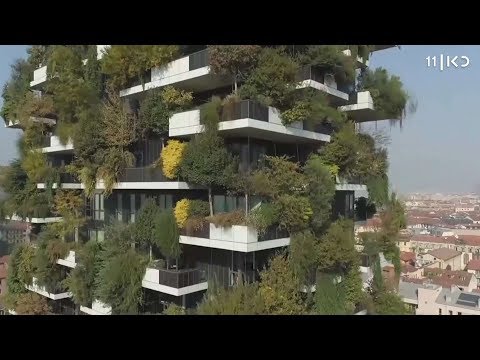 צפו בסרטון וכתבו שלוש דרכים להתמודדות עם זיהום אוויר
1
2
3
איך אפשר להציל מיליוני בני אדם ברחבי העולם ממגפת זיהום האוויר?
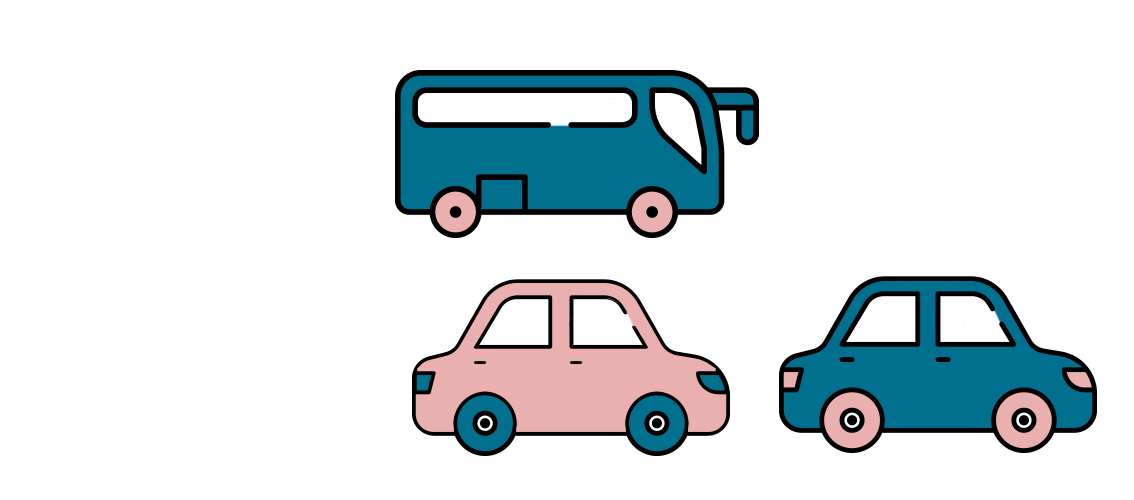 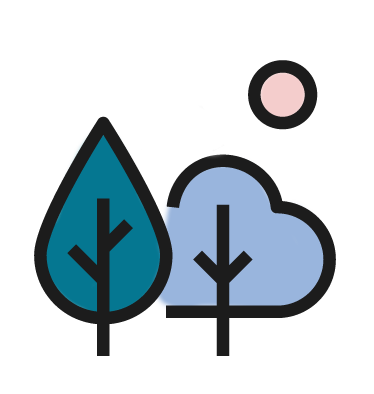 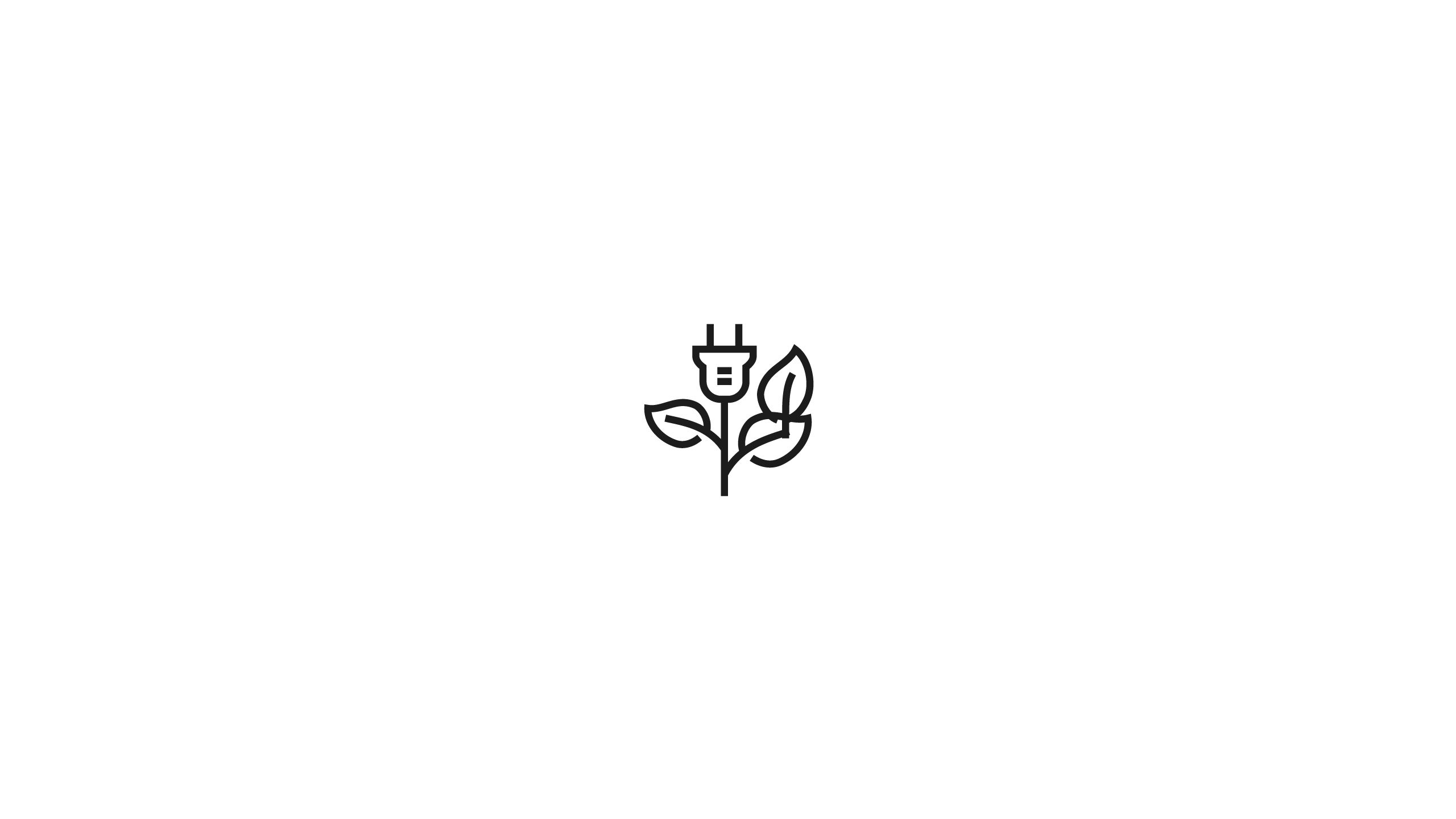 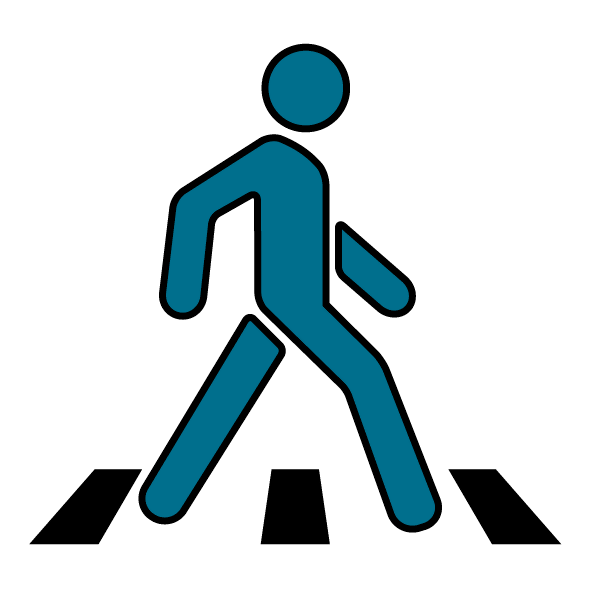 זמן: 15 דקות
חקירה: תרגיל 8
ירושלים מפחיתה את זיהום האוויר בעיר!
צפו בסרטון הקצר (20 שניות) מנקים את העיר מזיהום אוויר אילו דרכים נוספות הקיימות בעיר שלנו, תורמות להפחתת זיהום האוויר?
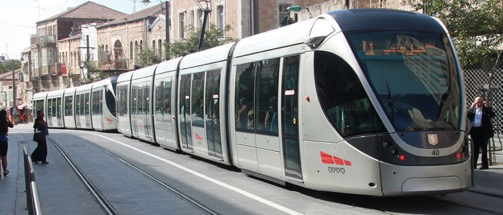 מהו מקור האנרגיה שמפעיל את הרכבת הקלה?
"בספטמבר 2020 החל השלב השני של תוכנית "אזור מופחת פליטות" (LEZ) בירושלים, ועיר הבירה תהפוך לעיר הראשונה בארץ האוסרת כניסת רכבי דיזל מזהמים לכל השטח המוניציפלי שלה – כפי שנקבע בתיקון לחוק העזר לירושלים )צמצום זיהום אוויר הנובע מתחבורה) (הוראת שעה(2018 
האיסור הקיים היום במרכז העיר בלבד,  יורחב ויחול על כלל כלי הרכב המונעים בדיזל המסווגים כרכב מזהם ברישיון הרכב אלא אם הותקן ברכב מסנן חלקיקים.
כיצד תורמת להפחתת זיהום האוויר בעיר?
1
2
1
2
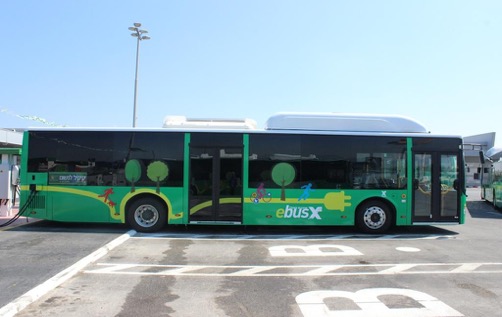 מהו מקור האנרגיה שמפעיל את האוטובוס החשמלי?
בכל הכניסות לעיר יוצב תמרור ייעודי, שפורסם לאחרונה בלוח התמרורים, האוסר על כניסה לרכב מזהם".
כיצד תורם להפחתת זיהום האוויר בעיר?
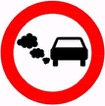 זמן: 15 דקות
שלב ב׳
התבוננות עצמית ומשפחתית
לומדים על הרגלי הנסיעה המשפחתיים:  
תלמידים משוחחים עם ההורים על הנושא
פעילות 3
פעילות 2
פעילות 1
מסכמים מה למדנו ומביאים את הסיכום לכיתה
משוחחים עם ההורים על הנושא – 
ראיון
בונים ביחד את הרגלי הנסיעה המשפחתים - עורכים טבלה
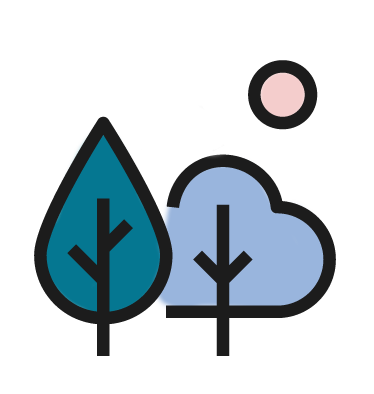 CO2
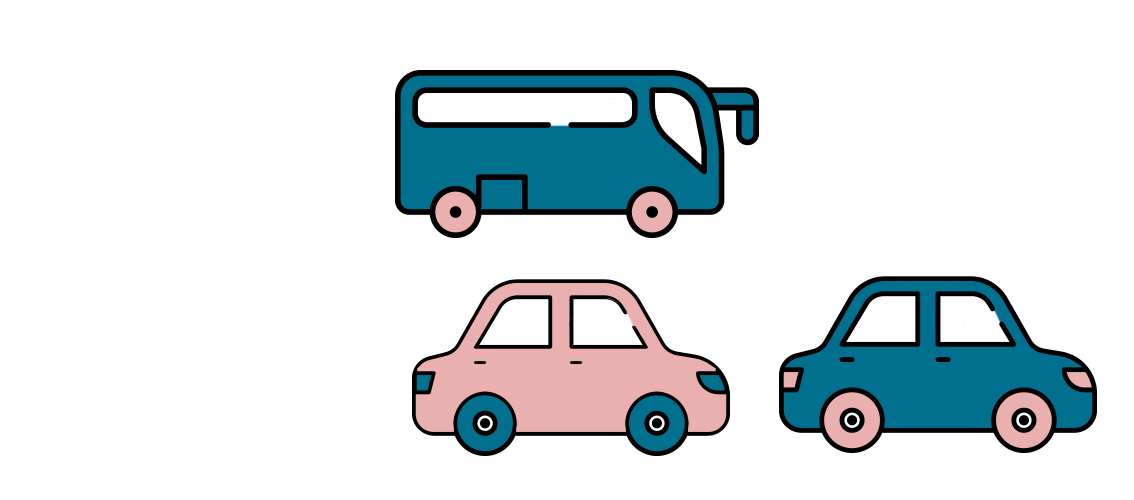 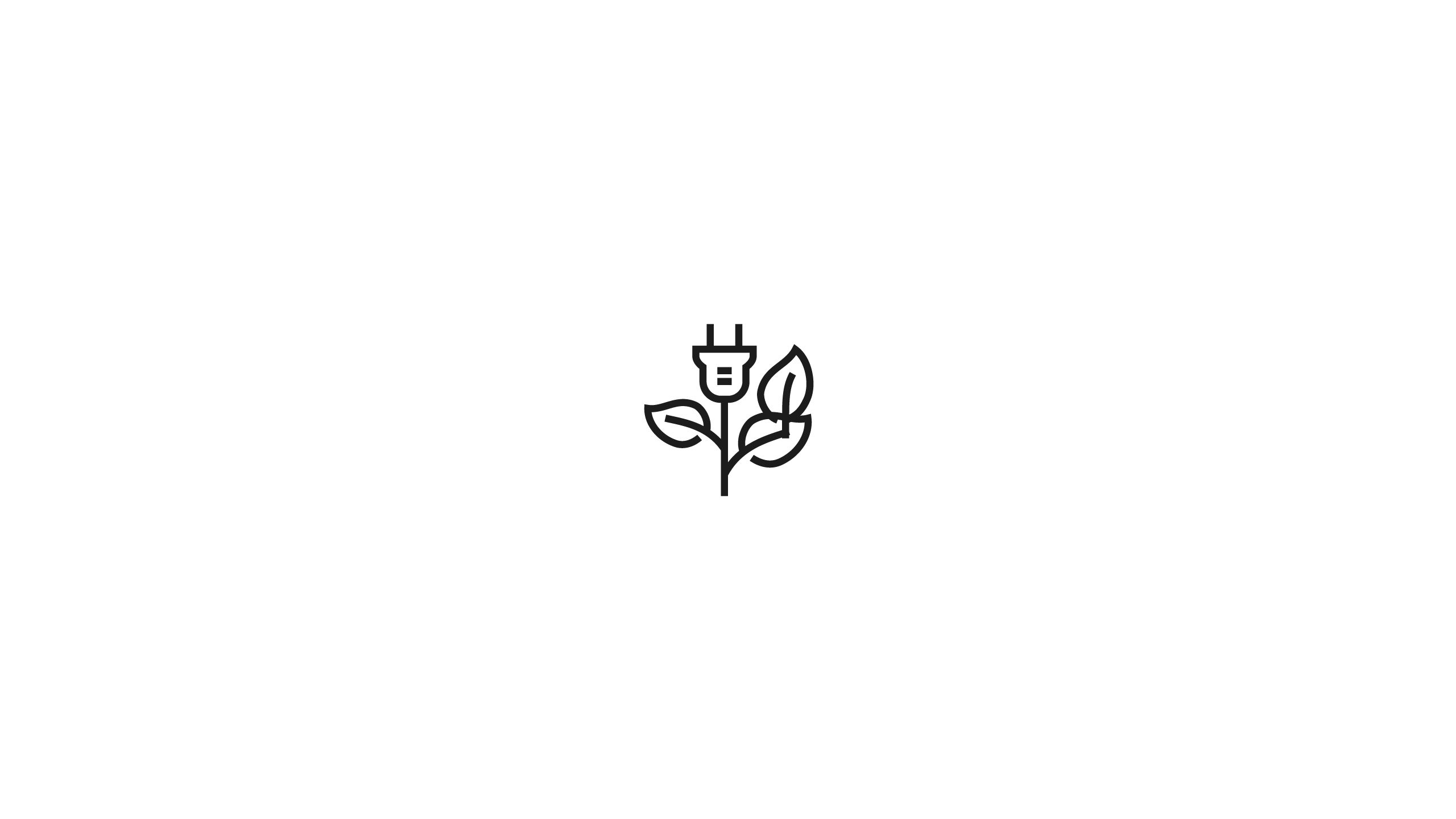 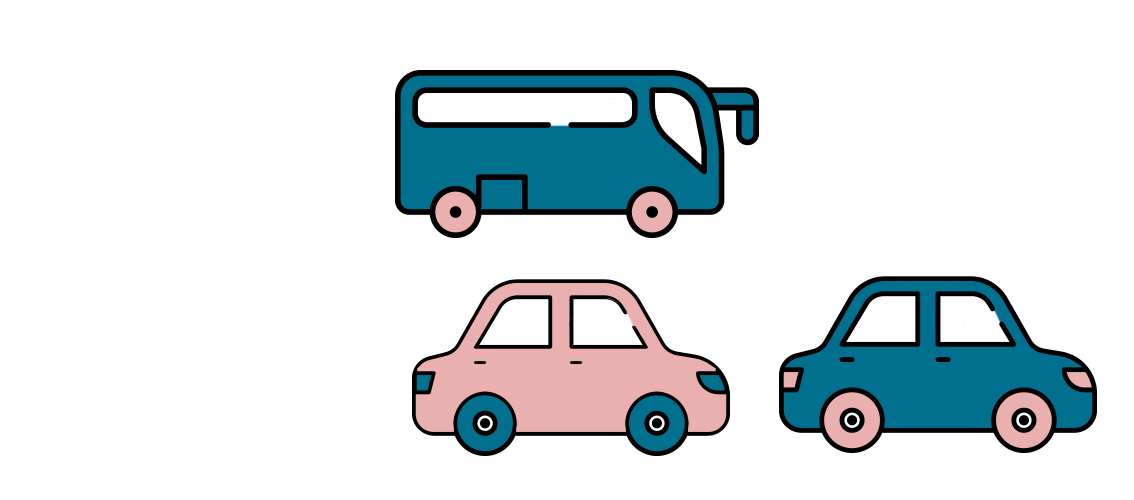 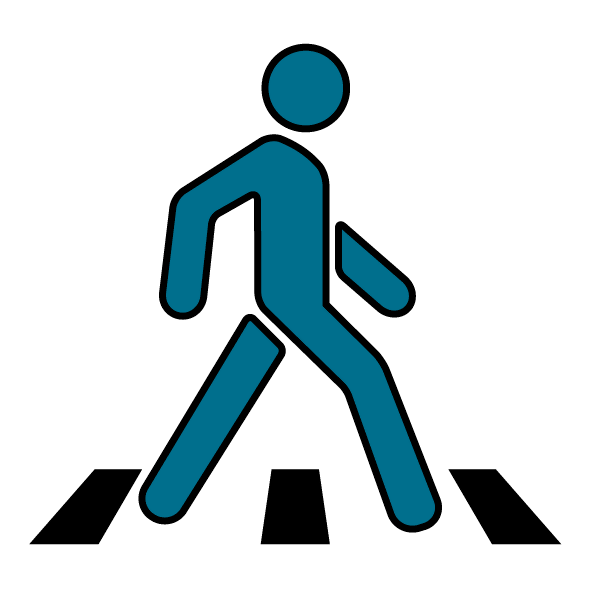 [Speaker Notes: הוראות למורה : חלק זה נותנים לתלמידים כעבודת הכנה מקדימה אפשר לשלוח הסבר קצר להורים על הפעילות]
התבוננות – פעילות 1
משוחחים עם ההורים על הנושא – ראיון להדפסה
הוראות:
הזמינו את אחד ההורים לראיון קצר
כתבו במחברת שלכם, את תשובות ההורים כדי שתוכלו להשתמש במידע בהמשך
בחרו חמש עד שבע מתוך השאלות שלהלן
שם המרואיין/ת:____________________
מהו אמצעי תחבורה העיקרי שבו את/ה משתמש/ת כדי להגיע ממקום למקום? (רכב פרטי/תחבורה ציבורית/הליכה)
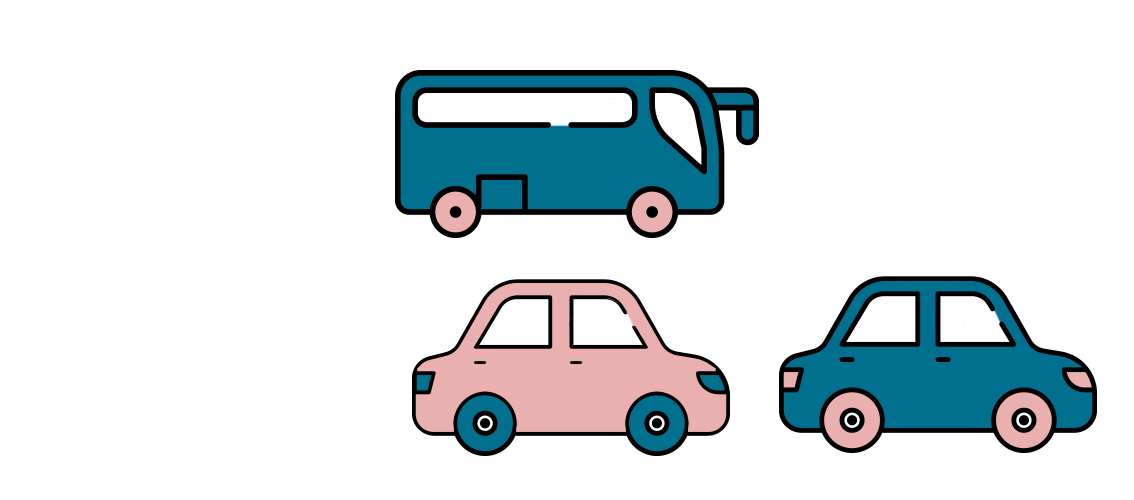 אם התשובה היא תחבורה ציבורית, המשיכו לשאול:
באיזה תחבורה ציבורית את/ה משתמש/ת (רכבת/אוטובוס/אחר)?
האם את/ה יודע/ת מהי מידת הזיהום של אמצעי התחבורה הזה?
מה אהוב עליך בנסיעה בתחבורה ציבורית? 
מה קשה לך בנסיעה בתחבורה ציבורית? 
אם היית יכול/ה להחליף נסיעה אחת בהליכה במהלך השבוע, במה היית בוחר/ת?
אם התשובה היא רכב פרטי, המשיכו לשאול:
האם את/ה יודע/ת מהי מידת הזיהום של הרכב שלך?
מה אהוב עליך בנסיעה ברכב? 
מה קשה לך בנסיעה ברכב? 
כמה מהנסיעות ברכב הפרטי אפשר היה "לחסוך" ואיך? (כלומר להחליף בהליכה או בתחבורה ציבורית או בנסיעה משותפת?) 
אם היית יכול/ה להחליף נסיעה אחת ברכב הפרטי, בהליכה, במהלך השבוע, במה היית בוחר/ת?
אם התשובה היא הליכה, המשיכו לשאול:
כל הכבוד! 😊
מה לדעתך היתרונות של הליכה ברגל, בהקשר של זיהום אוויר?
מה לדעתך החסרונות של הליכה ברגל?
מה אהוב עליך בהליכה? 
מה קשה לך בהליכה? 
כיצד לדעתך אפשר לעודד הליכה ברגל במקום נסיעה ברכב?
1
2
3
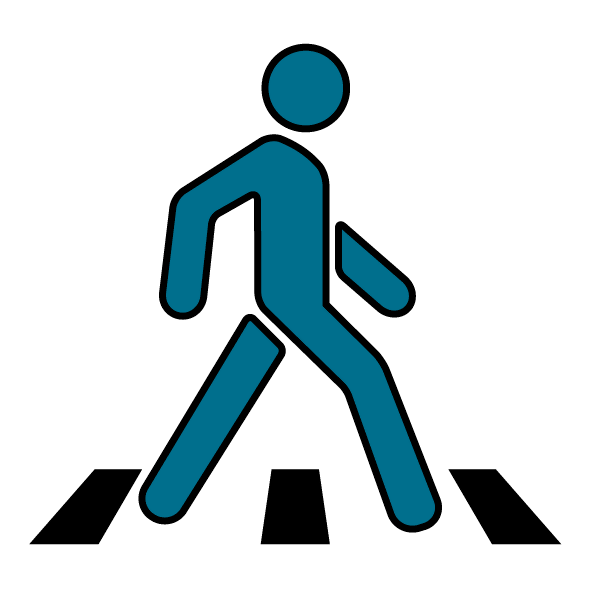 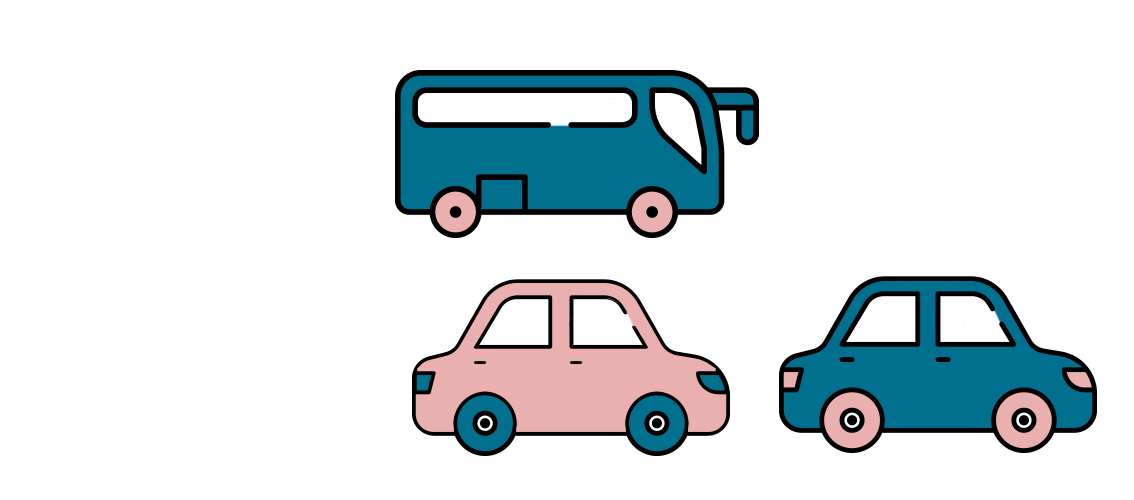 [Speaker Notes: הוראות למורה 
תיעוד הראיון : מומלץ שהתלמידים יצאו לראיונות עם מחברת ויכתבו בצורה מפורטת את התשובות- אין תשובה נכונה ולא נכונה ולפעמים ההורים יגידו לכם שהם לא יודעים, כמובן שאלו שאלות מומלצות בלבד, אפשר שהתלמידים יחברו בעצמם שאלות נוספות.]
התבוננות – פעילות 2
לאן נוסעים? ממלאים יחד עם ההורים את הטבלה
הוראות: לאחר שסיימתם את הראיון עם ההורים, בחרו יחד איתם 4-5  נסיעות שבועיות קבועות ובחנו כמה מהן ניתן היה להחליף בהליכה ובאילו תנאים?
התבוננות – פעילות 3
דף תיעוד אישי - מסכמים מה שלמדנו מהשיחה עם ההורים
מהן הנסיעות העיקריות של המשפחה?
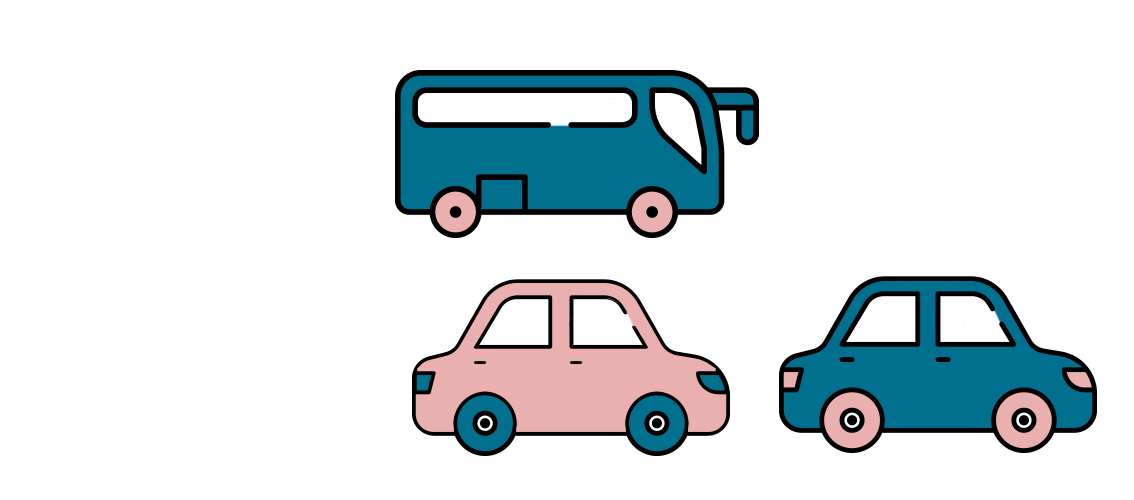 מה יעזור לכם כמשפחה ללכת במקום לנסוע?
כמה זמן ההורים שלכם מוכנים להקדיש להליכה שתחליף נסיעה?
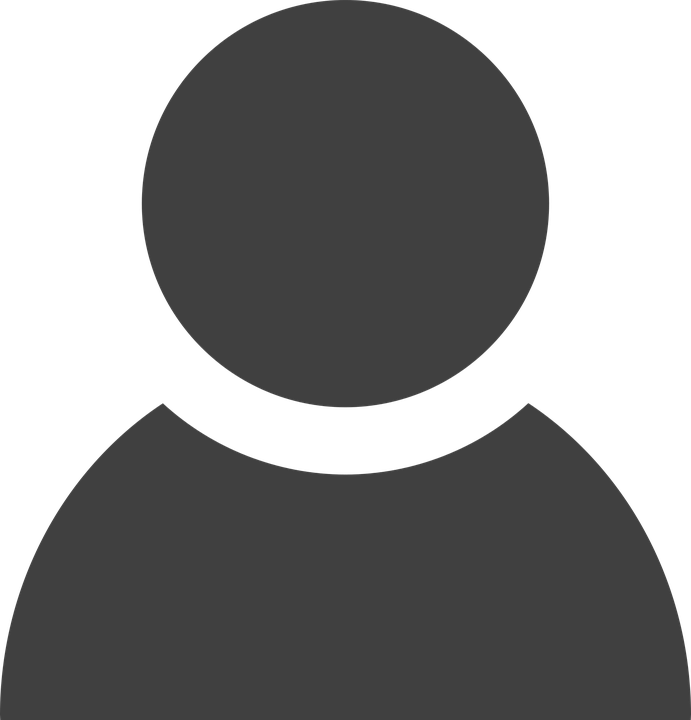 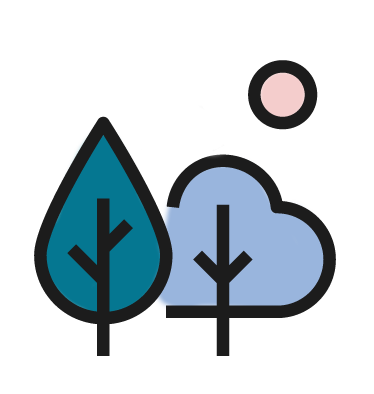 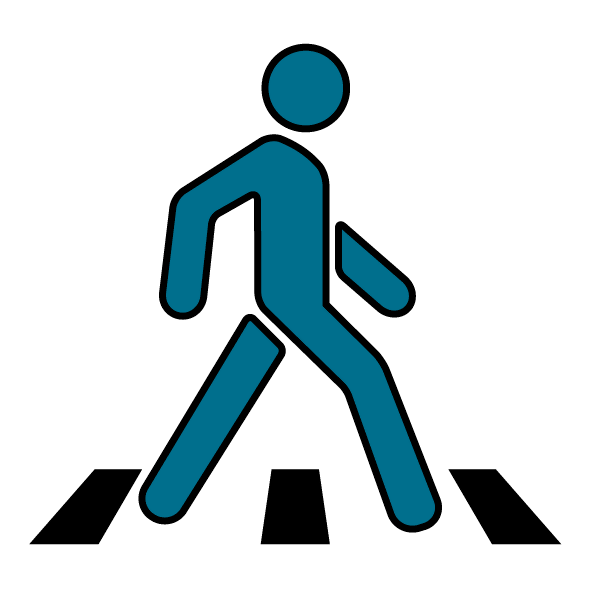 עוד מחשבות ורעיונות על חסכון בנסיעות
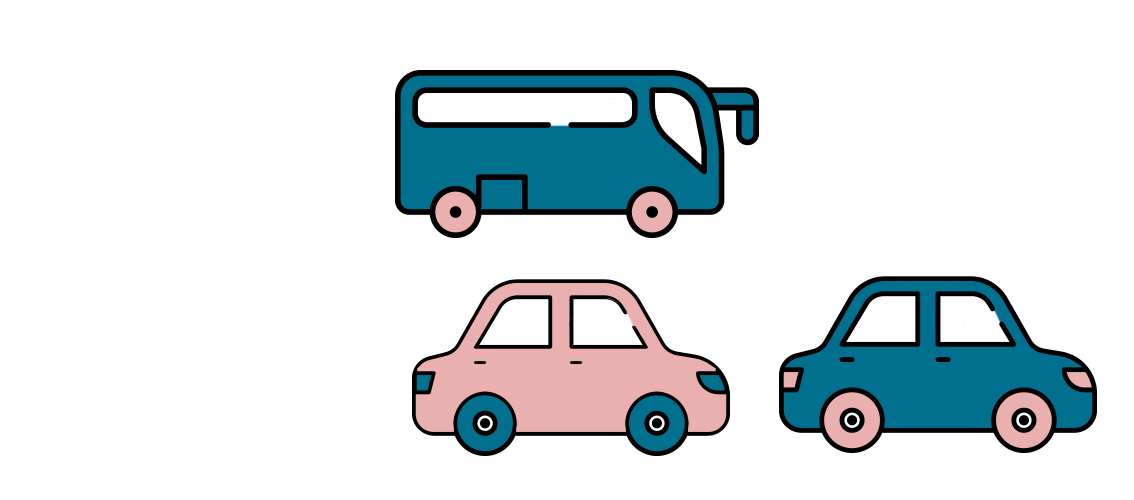 [Speaker Notes: מארגן גרפי שיעזור לתלמידים לאסוף את המידע שקיבלו מהראיון]